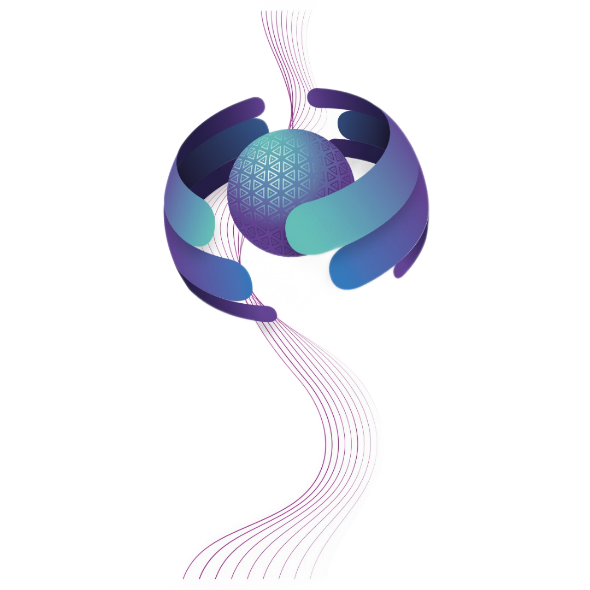 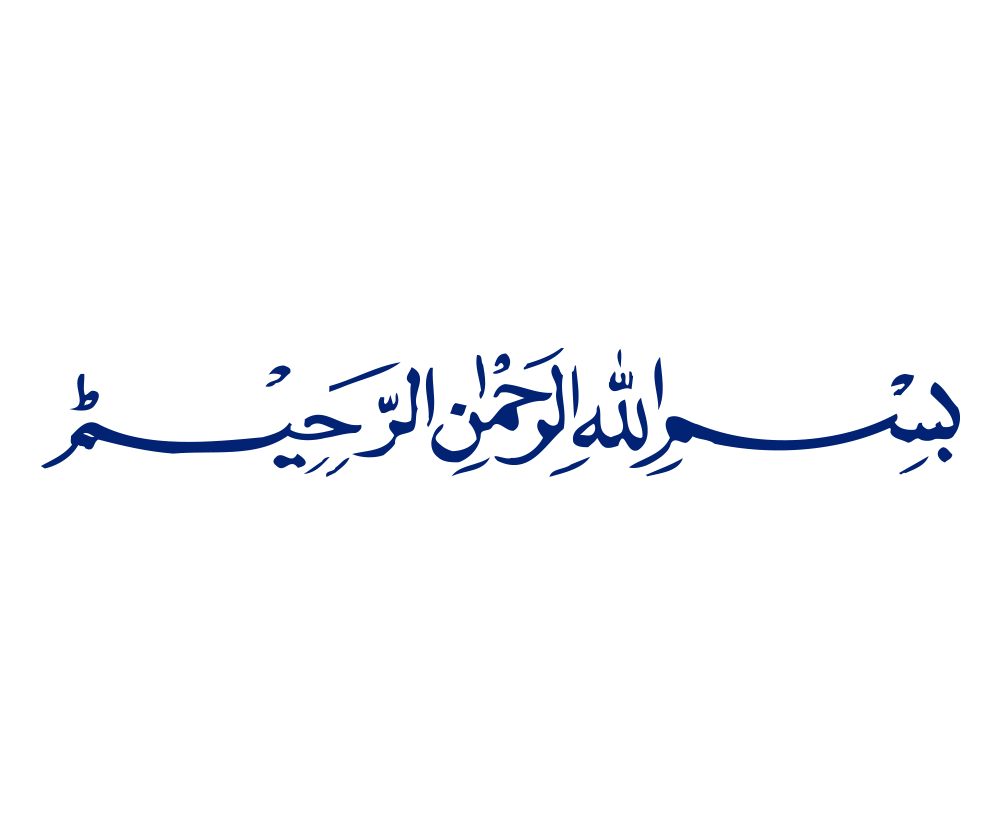 نام مجموعه :

نام فارسی محصول:

حوزه فناوری محصول:
همایش بین‌المللی فرصت‌های سرمایه‌گذاری شهر تهران
15–16 تیر 1401
مرکز همایش های بین المللی 
برج میلاد
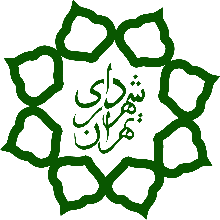 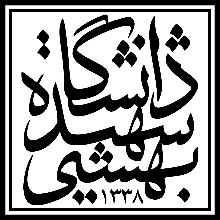 لوگوی تیم
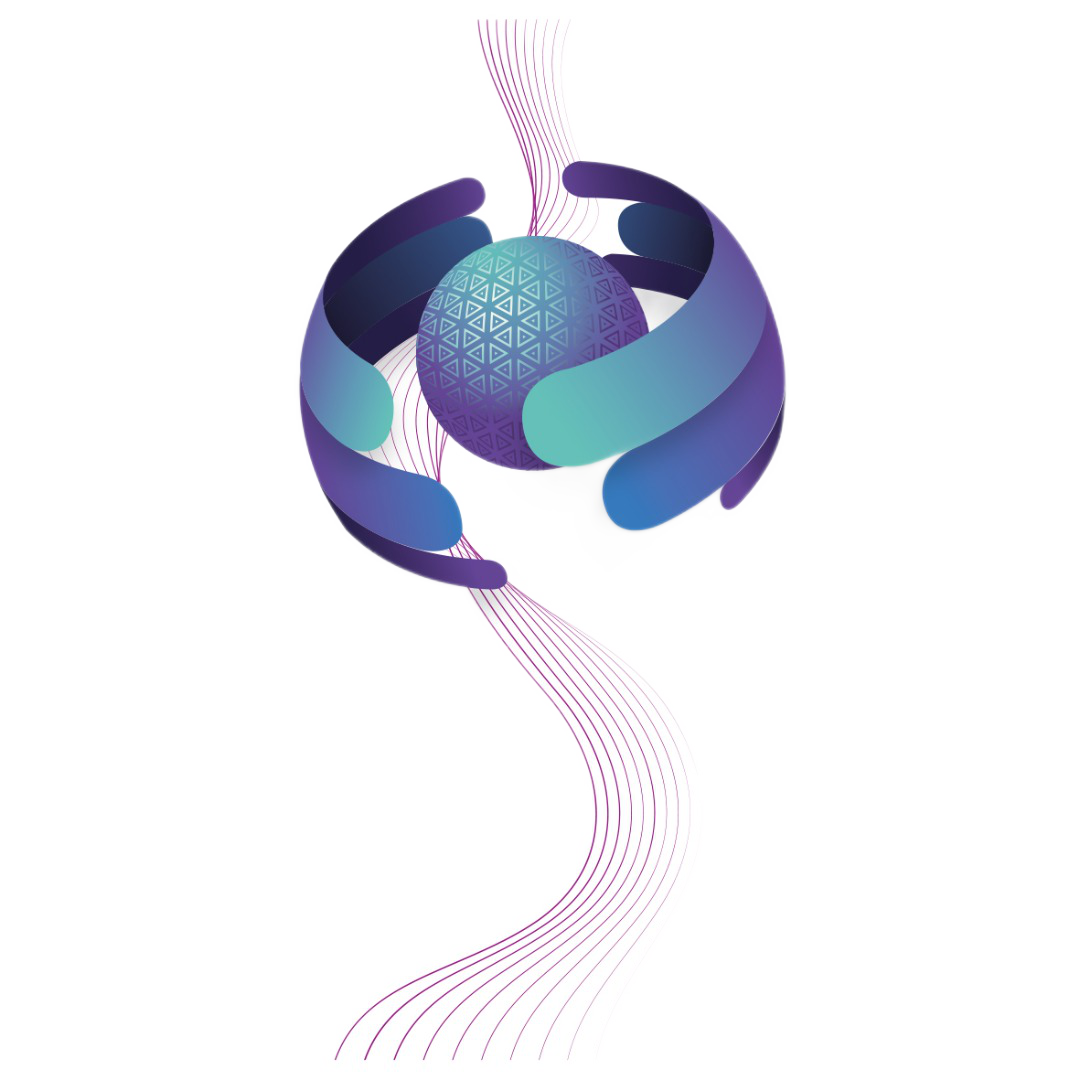 فهرست مطالب
بیان مسئله
راه حل
ارزش پینهادی
معرفی محصول
معرفی مشتریان
رقبا و مزیت رقابتی
وضعیت بازار
مدل درآمدی
درآمد و هزینه فعلی
پیش‌بینی مالی
درخواست از سرمایه‌گذار
نقشه راه آینده
معرفی اعضای تیم و محل استقرار فعلی تیم
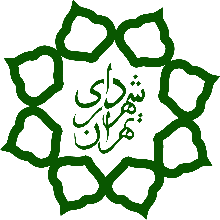 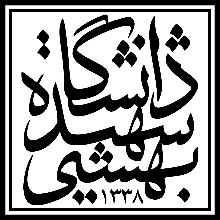 همایش بین‌المللی فرصت‌های سرمایه‌گذاری شهر تهران
بیان مسئله
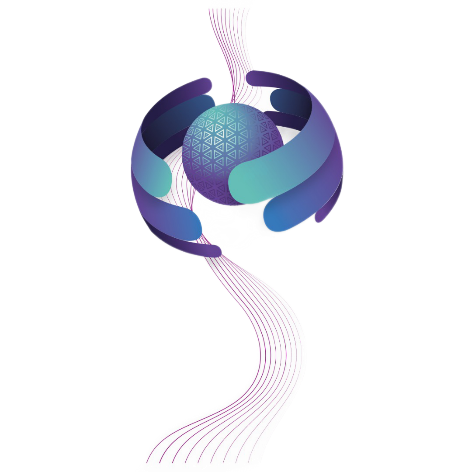 «بیان مسئله»
مسأله موجود را بیان کنید. (در این قسمت سعی شود مسأله به صورت چالشی با اعداد و ارقام بیان شود که ارزش‌های پیشنهادی محصول / خدمت کسب و کار به خوبی نشان دهد چه حجمی از این چالش‌ها را پاسخ داده و رفع می‌کند.)
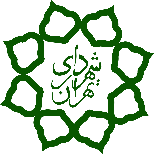 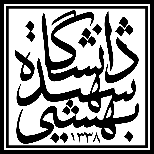 راه حل
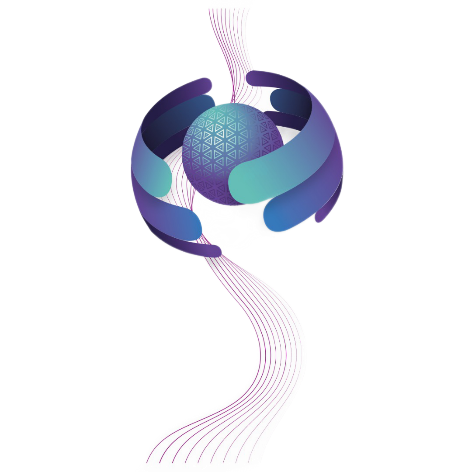 «راه حل»
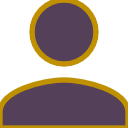 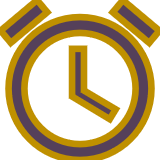 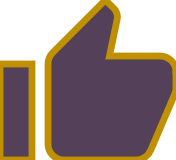 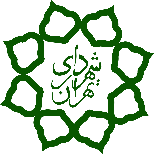 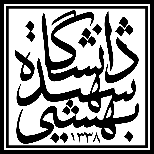 ارزش پیشنهادی
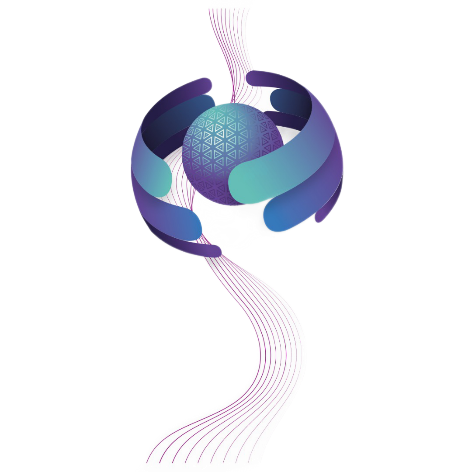 «ارزش پیشنهادی»
برای آن دسته مشتریان اولیه، محصول چه ارزش پیشنهادی ارائه می‌دهد و این ارزش به کدام یک از نیازهای مشتری پاسخ می‌دهد؟
ارزش پیشنهادی 3
ارزش پیشنهادی 1
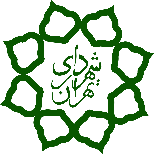 ارزش پیشنهادی 2
ارزش پیشنهادی 4
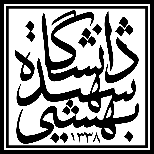 معرفی محصول
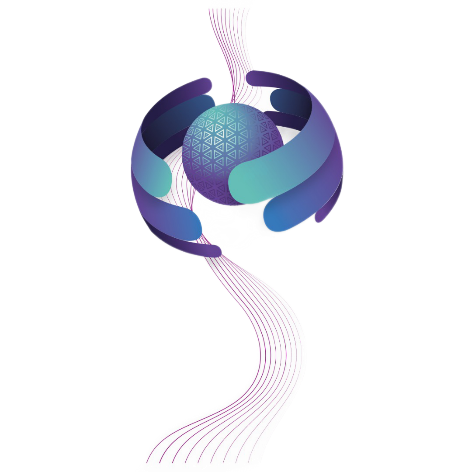 «معرفی محصول»
این بخش را به چند پاراگراف تقسیم کنید: معرفی کلی محصول و فناوری بکاررفته در آن
عکس محصول
ویدیوی محصول
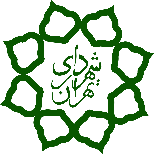 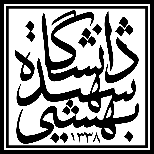 معرفی مشتریان
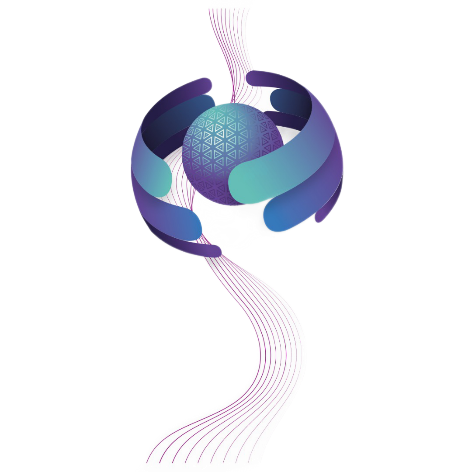 «معرفی مشتریان»
در این بخش به موارد زیر اشاره کنید: معرفی مشتریان محصول / خدمت استارت‌آپ و تحلیل دقیق آن‌ها
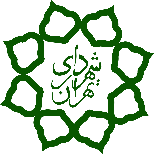 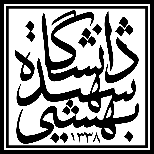 رقبا و مزیت رقابتی
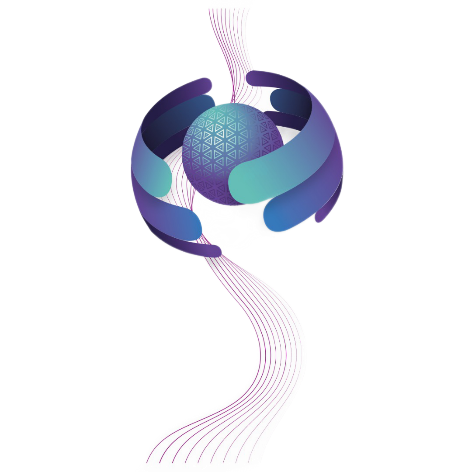 «رقبا و مزیت رقابتی»
رقبای خارجی ، داخلی، مستقیم و غیرمستقیم را مشخص کنید.
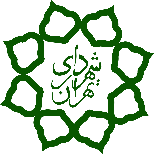 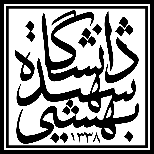 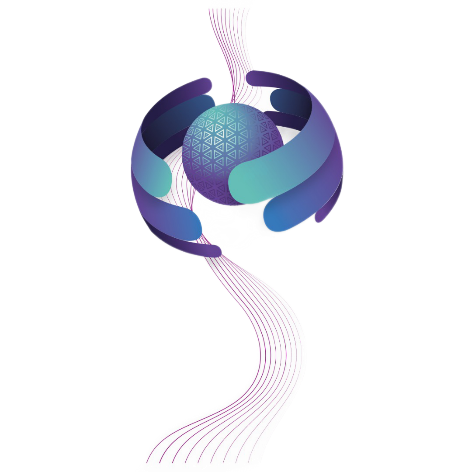 «رقبا و مزیت رقابتی»
«تحلیل رقبا ضروری نیست، بیان مزیت رقابتی الزامی است.»
ارزش پیشنهادی 3
ارزش پیشنهادی 1
ارزش پیشنهادی 2
ارزش پیشنهادی 4
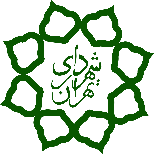 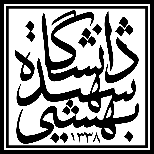 وضعیت بازار
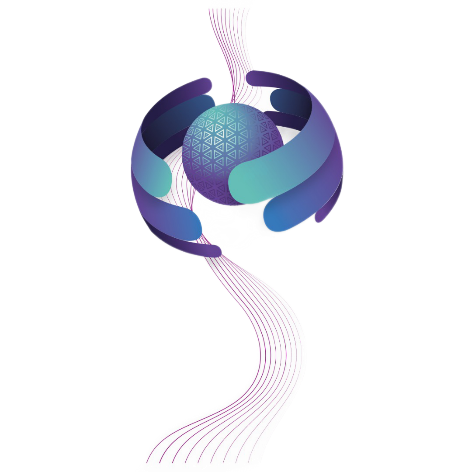 «وضعیت بازار»
وضعیت فعلی بازار را به خوبی شرح دهید. ( بازار کلی، بازار ایران، بازار هدف در طی سال‌های مختلف و میزان سهم بازار و...)
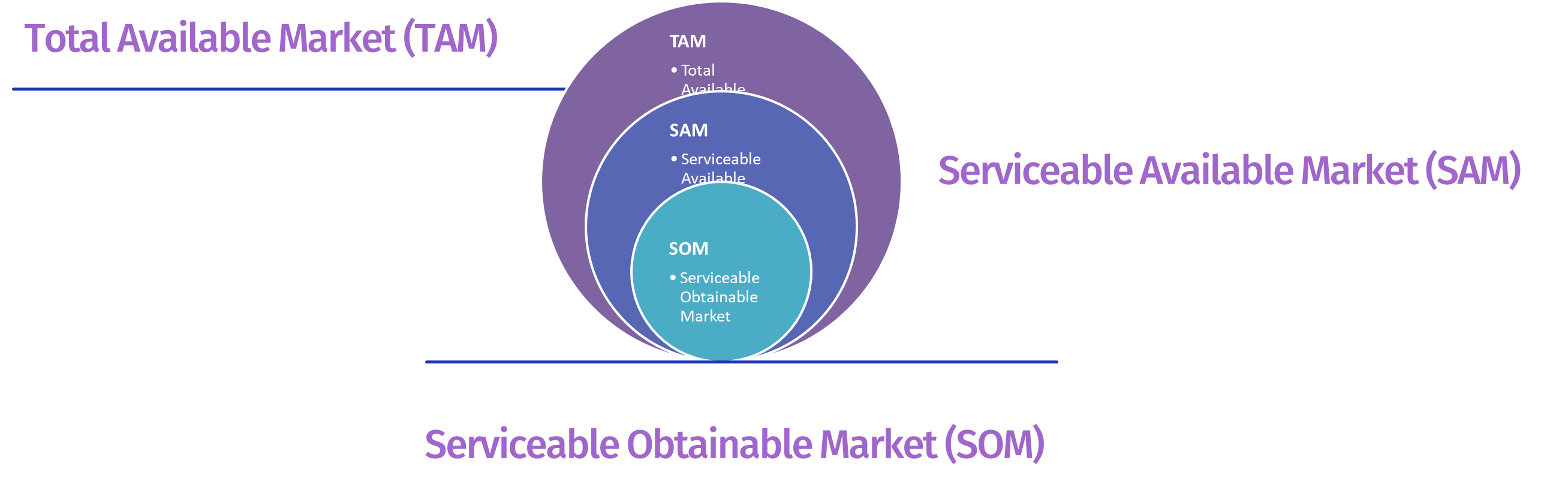 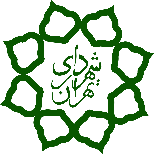 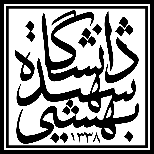 مدل درآمدی
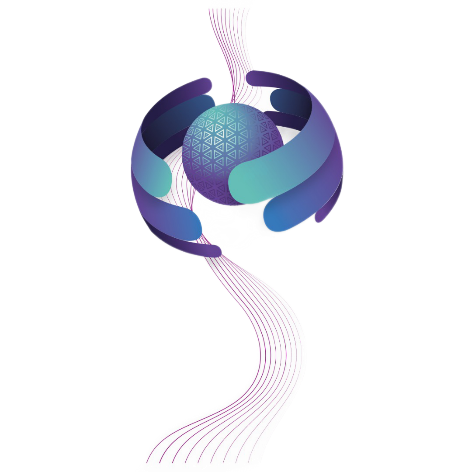 «مدل درآمدی»
در این اسلاید توضیح دهید که چگونه ایجاد درآمد می‌کنید.
دستمزد کارگزاری
انجام تبلیغات
فروش دارایی
حق استفاده
حق عضویت
قرض دادن/اجاره دادن/ لیزینگ
اعطای حق امتیاز
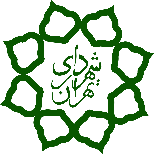 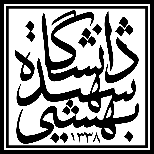 درآمد و هزینه فعلی
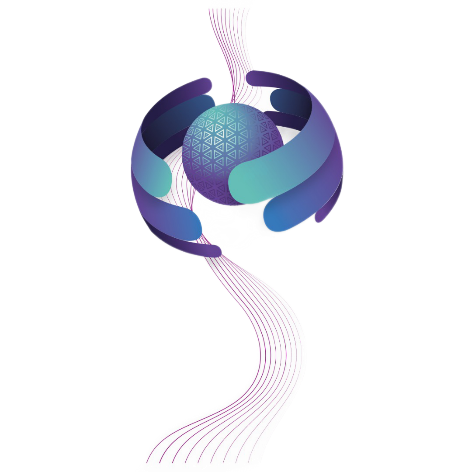 «درآمد و هزینه فعلی»
میزان درآمد و هزینه فعلی را بیان کنید.
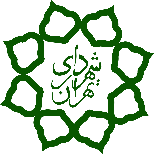 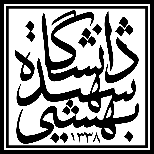 پیش‌بینی مالی
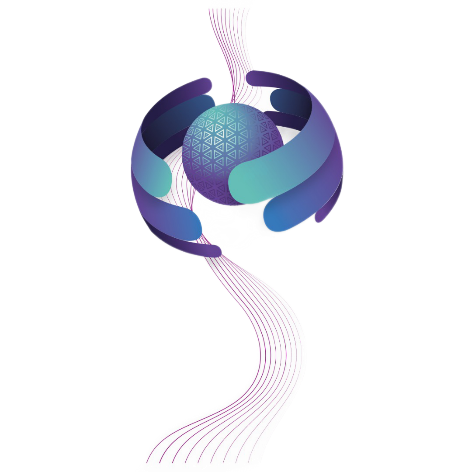 «پیش‌بینی مالی»
پیش‌بینی مالی 5 سال آینده کسب و کار خود را در قالب جدول تدوین کنید.
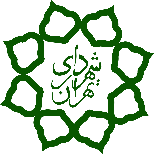 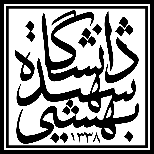 درخواست از سرمایه‌گذار
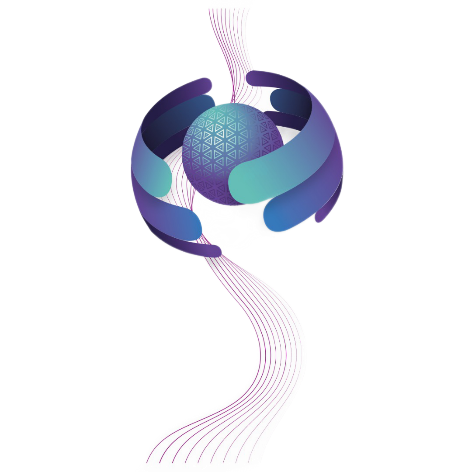 «درخواست از سرمایه‌گذار»
برحسب گام‌های آینده و اهداف، نیازهای مالی خود را به صورت کامل بیان کنید. (میزان سرمایه مورد نیاز، میزان سهام مورد نظر برای واگذاری به سرمایه گذاری، موارد مصرف سرمایه‌گذاری، بازه سودآوری و....)
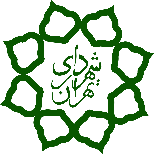 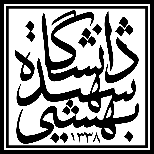 نقشه راه آینده
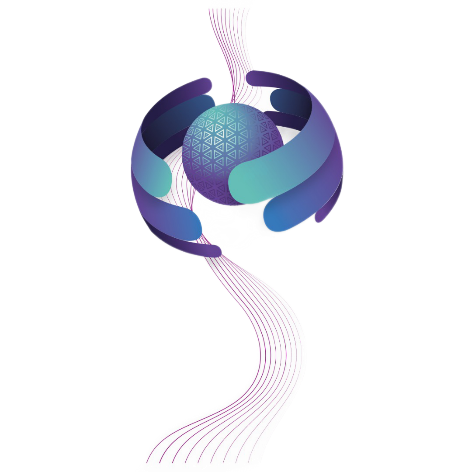 «نقشه راه آینده»
گام اول
گام دوم
گام سوم
گام چارم
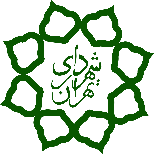 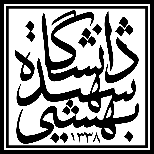 معرفی اعضای تیم و محل استقرار فعلی تیم
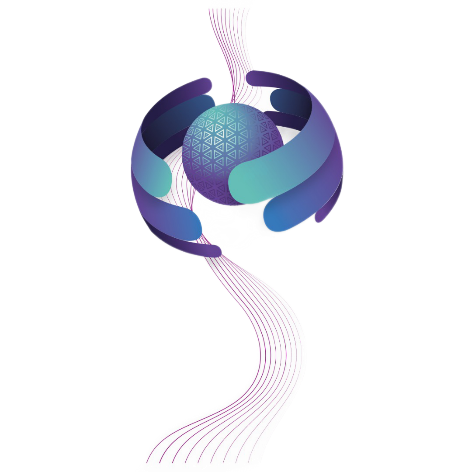 «معرفی اعضای تیم و محل استقرار فعلی تیم»
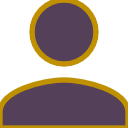 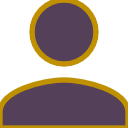 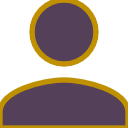 نام و نام خانوادگیتحصیلاتتخصصنقش در تیم، مقدار سهام
نام و نام خانوادگیتحصیلاتتخصصنقش در تیم، مقدار سهام
نام و نام خانوادگیتحصیلاتتخصصنقش در تیم، مقدار سهام
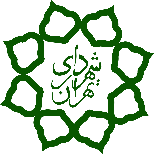 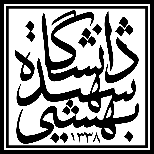 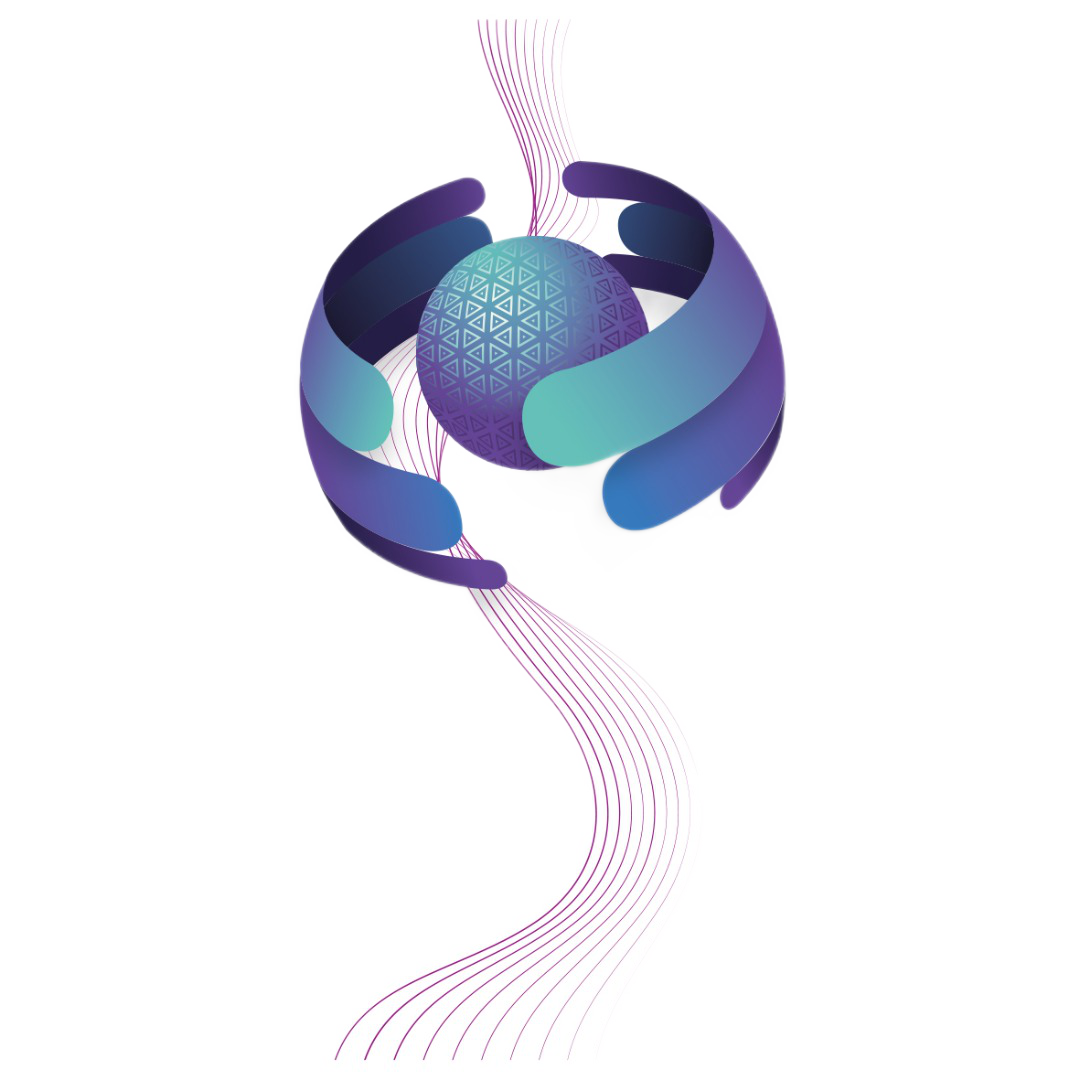 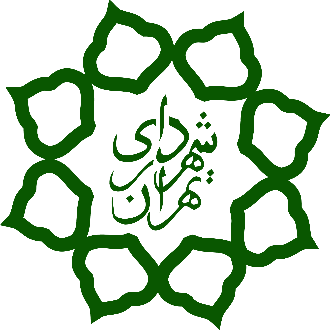 با تشکر از توجه همکاران گرامی
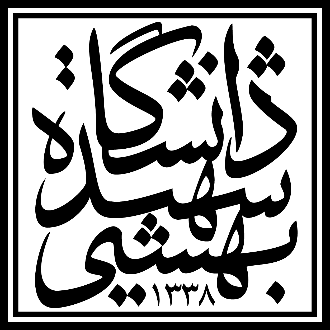